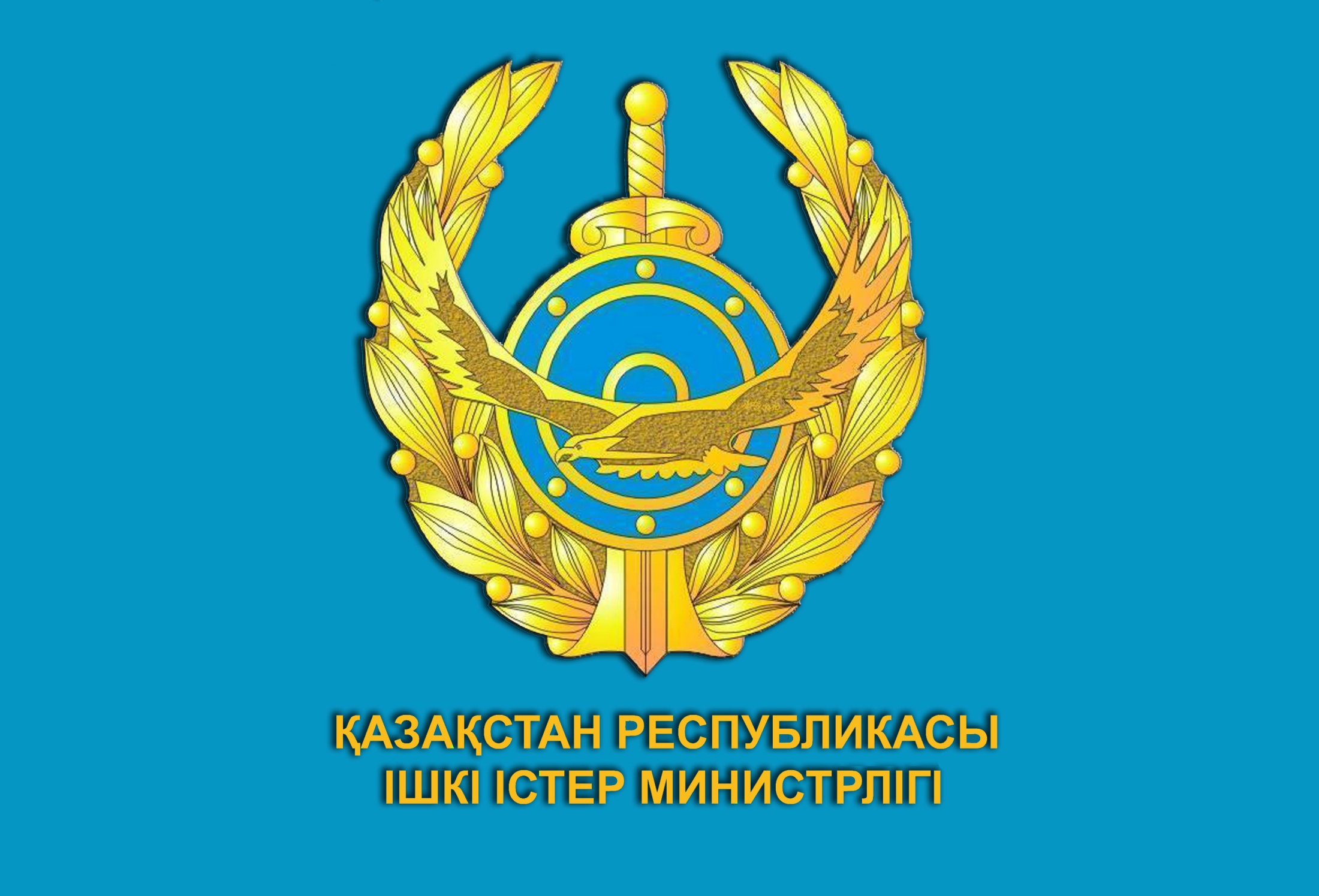 Совершенствование 
учетно-регистрационной дисциплины
Схема регистрации 
заявлений и сообщений о преступлениях
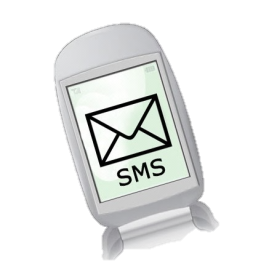 SMS-сообщение
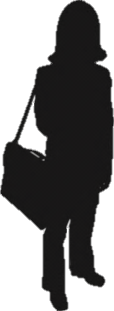 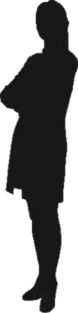 Заявитель
Подает заявление
Выдает талон с уникальным номером
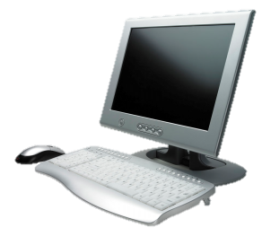 Веб-сайт КПС и СУ ГП
Дежурная часть ГОРОВД
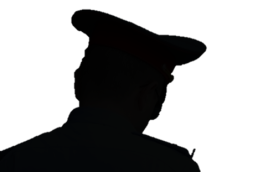 Сведения о регистрации заявления, ходе  и результате рассмотрения в защищенном виде в режиме реального времени передаются в коммуникационные сети
Вводит уникальный номер талона в базу КПС и СУ ГП
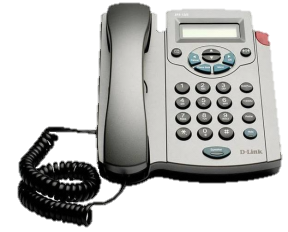 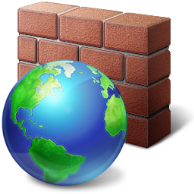 Call-центр
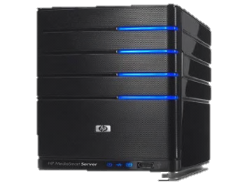 База КПС и СУ ГП
3
Учет и регистрация 
заявлений и сообщений граждан
Заметно повысилась оперативность рассмотрения заявлений и сообщений граждан о преступлениях. Сегодня 94% обращений граждан рассматривается в 3-х дневный срок
4
Структура преступности
Всего зарегистрировано 347,6 тыс. преступлений (+26%, на 71,6 тыс.).
Доля краж в структуре преступности составляет более 60% (210,2 тыс., рост на 17,8%). Каждый второй грабеж (9,2 тыс.) и четвертая кража (54,6 тыс.) связаны с хищениями сотовых телефонов.
Реализуется ведомственная Программа по противодействию кражам чужого имущества на                    2012-2014 годы.
5
Наркопреступность
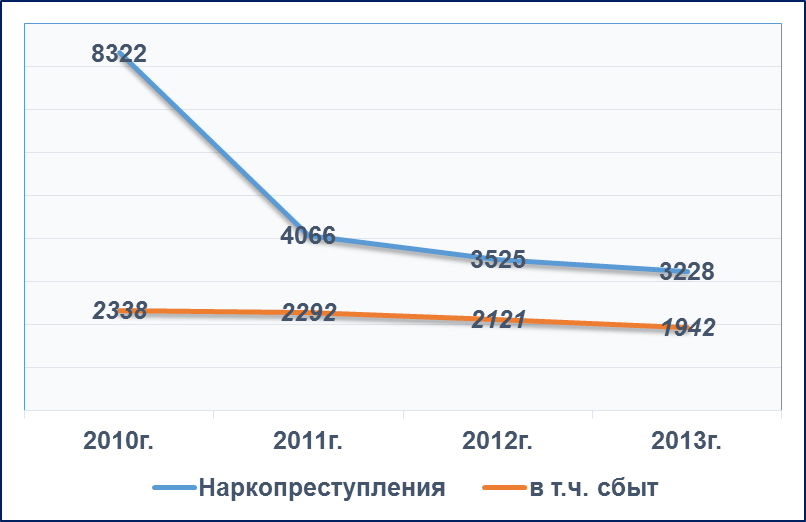 Выявлено наркопреступлений
Изъято героина
Реализуется Отраслевая программа на 2012–2016 годы (пост. Правительства от 12.04.2012г. №451). (Общий бюджет - 6,2 млрд. тенге, из них ПС КНБ - 4,1 млрд., таможенным органам - 804,7 млн., МВД - 182,2 млн. тенге).
Всего изъято 23,3 тонны (-2,9%) наркотиков, в т.ч. более 136 кг (+21,6%) героина. Ликвидировано 12 ОПГ, которыми совершено 51 наркопреступление. Проведено 25 спецопераций по методу «контролируемая поставка», в т.ч. 10 внешних с МВД Кыргызстана и России, в ходе которых ликвидированы два канала наркотрафика из Кыргызстана в г.Астану и в Южно-Казахстанскую область, изъято 521,8 кг наркотиков, в т.ч. более 90 кг героина.
С 1 июня по 30 октября 2013 года проведена масштабная операция «Көкнар-2013» по перекрытию каналов распространения наркотического сырья из Шуской долины. В рамках взаимодействия государств-членов ОДКБ в несколько этапов проведена операция «Канал» (пресечение деятельности ОПГ, причастных к контрабанде наркотиков, перекрытие каналов контрабанды афганских наркотиков в страны Таможенного союза).
6
7
Подростковая преступность
В подразделениях по делам несовершеннолетних на профилактическом учете состоит и проводится индивидуально-профилактическая работа с более 12 тыс. подростками, а также с неблагополучными семьями, в которых проживают свыше 18 тыс. детей.
7
Использование средств видеонаблюдения 
в охране общественного порядка
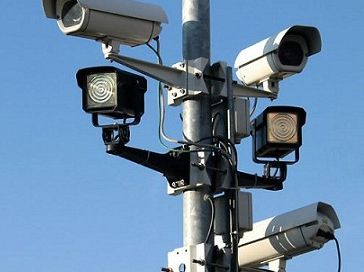 Численность установок видеонаблюдения доведена до 2749 ед., из них 694 функционируют в столице. В рамках подготовки к ЭКСПО-2017 дополнительно планируется  установить в г.Астана 2,5 тыс. камер видеонаблюдения
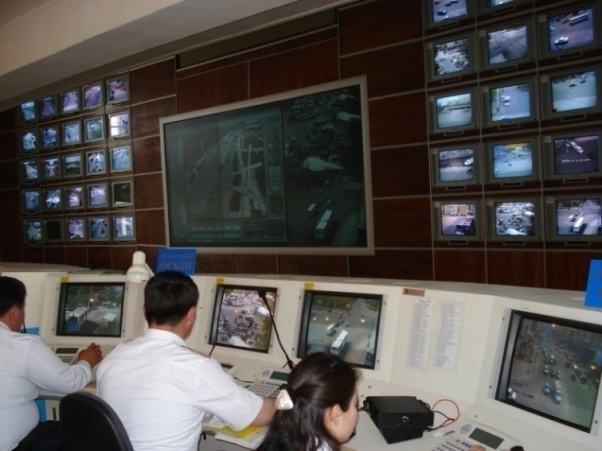 В рамках программы «Безопасный двор» продолжается работа по установке камер видеонаблюдения в жилых микрорайонах и местах массового скопления граждан. 
С их помощью уже выявлено и пресечено свыше 290 тыс. правонарушений, раскрыты свыше              1,7 тыс. преступлений
8
Центры оперативного управления (ЦОУ)
Во всех областных центрах страны построены и функционируют Центры оперативного управления (ЦОУ), позволяющие оперативно реагировать на преступления, охватить видеонаблюдением общественные места и дороги городов.
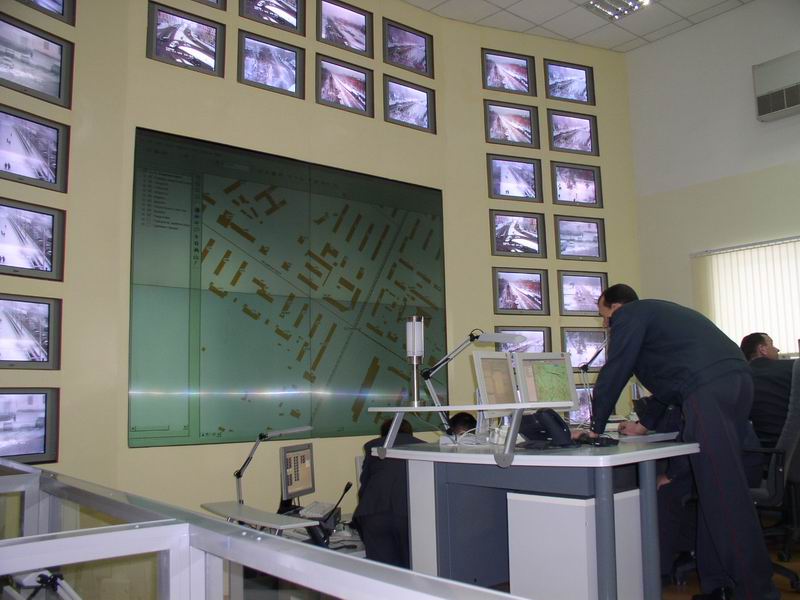 В 2013 году началось строительство ЦОУ в малых городах.  В ноябре 2013 года построен и введен в эксплуатацию ЦОУ в г.Жанаозене.
Завершено строительство ЦОУ в городах Рудный, Щучинск, Семей и Хромтау. В 2014 году будет осуществлено их техническое оснащение и ввод в эксплуатацию.
Центры оперативного управления позволяют осуществлять контроль за оперативной обстановкой в городах, оперативно и эффективно управлять силами и средствами задействованными на охрану общественного порядка и раскрытия преступлений.
По каналам «102» ЦОУ в 2013 году поступило более 2,6 млн. сообщений требующих оперативного реагирования, «по горячим следам» раскрыто свыше 64 тыс. преступлений, пресечено 2,6 млн. административных правонарушений.
9
Участковые инспектора полиции
Значителен их потенциал в обеспечении правопорядка в жилых микрорайонах и сельских регионах предупреждении преступлений в сфере быта, профилактике алкоголизма, рецидивной преступности. Ведется профилактическая работа более чем с 11 тыс. лицами, склонными к совершению правонарушений (в т.ч. более 700 находящихся под адм.надзором, более 7 тыс. – условно-досрочно освобожденными, 1,5  тыс. - лицами совершившими правонарушения в быту и др.).
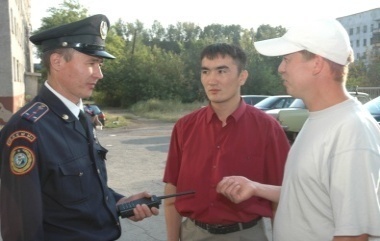 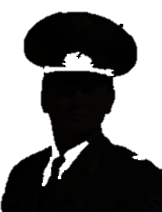 Являются основным  представителем ОВД на обслуживаемом административном участке
Являются основным связующим звеном  полиции с населением
Регулярно проводятся отчетные встречи участковых инспекторов полиции с населением.                                          В 2013 году проведено более 17 тыс. таких встреч.
Имеется 2,8 тыс. участковых пунктов полиции (в городах – 649, селах - 2167), их них более                         1,2 тыс. нуждаются в ремонте. До норм положенности дополнительно требуется ввести по стране 1740 ед. участковых, и 3752 ед. – их помощников, а также открыть еще 419 участковых пунктов полиции (городах – 65, селах - 354).
10
Дорожная безопасность
Состояние аварийности в Казахстане во многом определяется уровнем автомобилизации населения и развития дорожной инфраструктуры.
За последние десять лет количество автомашин в стране возросло с 1,5 млн. до 4,1 млн. В советское время расчетный уровень автомобилизации составлял 60 автомобилей на 1 тыс. населения, сегодня - 240. 
Дорожная инфраструктура, проектировавшаяся ещё в 60-70 годы прошлого века, не обеспечивает безопасное и бесперебойное движение автотранспорта.
11
Специализированные  Центры обслуживания населения
По поручению Главы государства (27.01.12г.) с прошлого года МВД совместно с МТК приступило к созданию Специализированных Центров обслуживания населения предназначенных для выдачи гражданам водительских удостоверений; регистрации, перерегистрации автотранспортных средств и выдачи номерных знаков.
В 2013 году введено в эксплуатацию 4 спец. ЦОНа в городах Актау, Караганда, Алматы и Астана.                 В пилотном  режиме работает спец. ЦОН в г.Таразе. 
В спец. ЦОНах оказано около 300 тыс. государственных услуг по регистрации автотранспортных средств и выдаче водительских удостоверений.
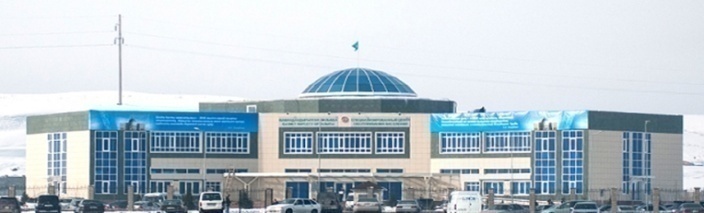 Планируется построить спец. ЦОНы:
 В 2014г. – в г.г. Кызылорда, Павлодар, Петропавловск, Талдыкорган.
 В 2015г. – в г.г. Актобе, Атырау, Кокшетау, Костанай, Уральск, Усть-Каменогорск, Шымкент.
12
Основные нарушения
Правил дорожного движения
В 2013 году по вине водителей находящихся в состоянии опьянения совершено 583 ДТП, в результате которых погибло  106 человек и 867 травмировано. 
За управление автотранспортом в состоянии опьянения задержано  и наказано 42,8 тыс. водителей, из них более 5,3 тыс. подвергнуты адм.аресту.
2
Уголовно-исполнительная система
Из 49878 осужденных и отбывающих наказание в колониях - 46,7 тыс. (93,7%) мужчин, 3 тыс. (6,1%) женщин и 122 (0,2%) несовершеннолетних.
Реализуется Программа развития уголовно-исполнительной системы на 2012-2015 годы, в которой приоритетное значение отведено переходу уголовно-исполнительной системы с отрядного на покамерное содержание осужденных.
Для усиления контроля за осужденными к ограничению свободы без изоляции от общества с 2015г. будут применяться электронные средства слежения (электронные браслеты).                В 2012г. Правительством утвержден перечень электронных средств слежения.
Разработан проект Уголовно-исполнительного кодекса (на рассмотрении в Мажилисе Парламента), которым предусматривается расширение сферы применения наказаний, альтернативных лишению свободы
14
СЛУЖБА ПРОБАЦИИ
В настоящее время служба пробации осуществляет:
оказание условно-осужденным социально-правовой помощи;
содействие в получении образования, овладении профессией,  трудоустройстве, лечении;
обеспечение правовой помощи;
профилактика правонарушений.
В 2012 году в структуре Уголовно-исполнительной системы создана 
Служба пробации
По учетам уголовно-исполнительных инспекций прошло 32,8 тыс. осужденных к наказаниям без лишения свободы, из них 11,3 тыс. условно осужденных, из которых в отношении 7 тыс. осужденных судом установлен пробационный контроль.
С принятием нового Уголовно-исполнительного кодекса существенно расширится перечень лиц, в отношении которых будет устанавливаться пробационный контроль. 
Пробационный контроль будет устанавливаться в отношении:
 осужденных к ограничению свободы;
 условно-досрочно освобожденных;
 будет оказываться содействие в получении социально-правовой помощи лицам освобожденным из мест лишения свободы в отношении которых судом установлен административный надзор.
15